С какой целью Вы посещаете Интернет?
Общение
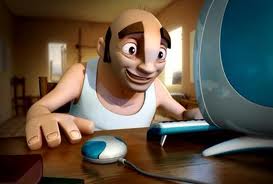 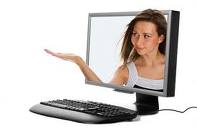 С какой целью Вы посещаете Интернет?
2. Игры
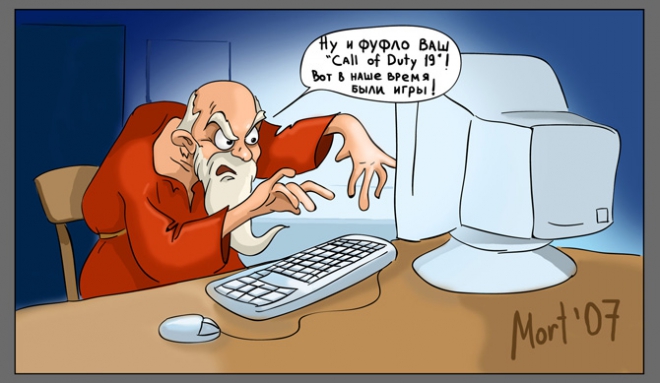 С какой целью Вы посещаете Интернет?
3. Поиск информации
ЧТО?
ГДЕ?
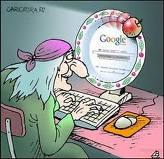 КОГДА?
С какой целью Вы посещаете Интернет?
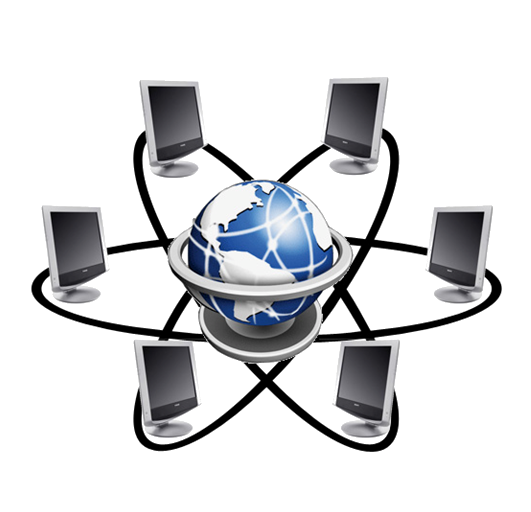 4. Размещение своего продукта
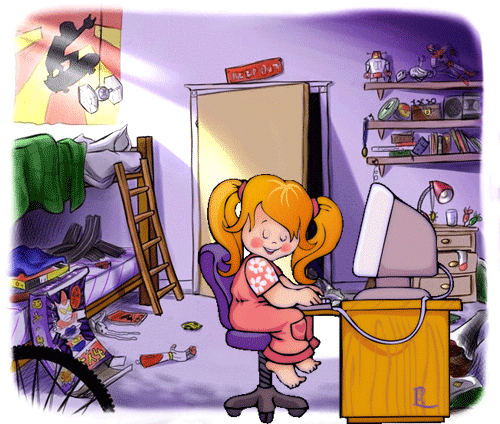 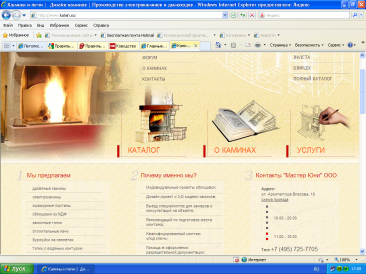 Какие бывают сайты по структуре?
1.1. Линейная структура
Главная
страничка
Страничка 2
Страничка 3
…
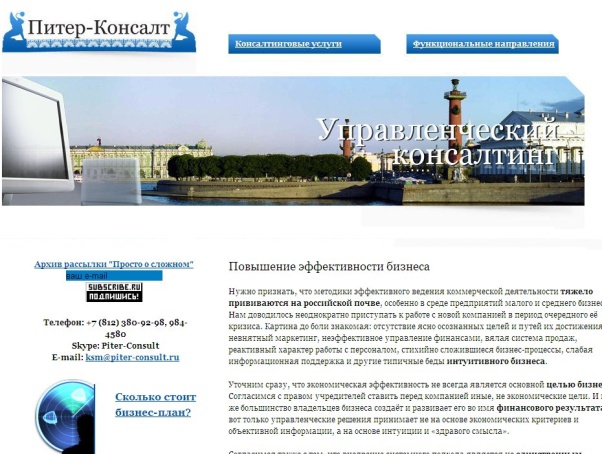 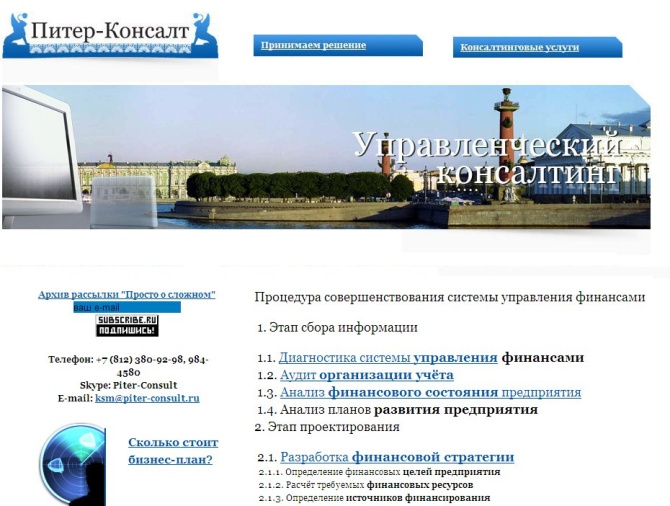 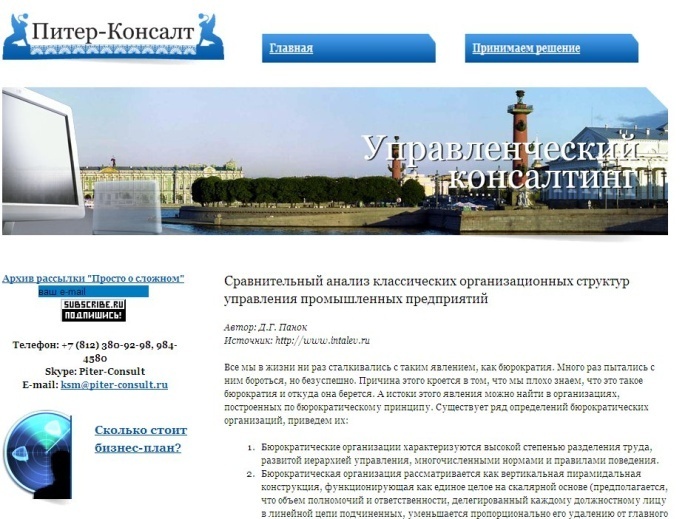 Какие бывают сайты по структуре?
1.2. Линейная структура с альтернативами и вариантами
Главная
страничка
Страничка
Страничка
…
Страничка
Страничка
Страничка
Страничка
Страничка
Страничка
Какие бывают сайты по структуре?
1.3. Линейная структура с ответвлениями
Главная
страничка
Страничка
Страничка
…
Страничка
Страничка
Страничка
Страничка
Какие бывают сайты по структуре?
2. Древовидная структура
Какие бывают сайты по структуре?
2. Решетчатая структура
Какой дизайн выбрать для сайта?
3.1. Неверный дизайн  сайта
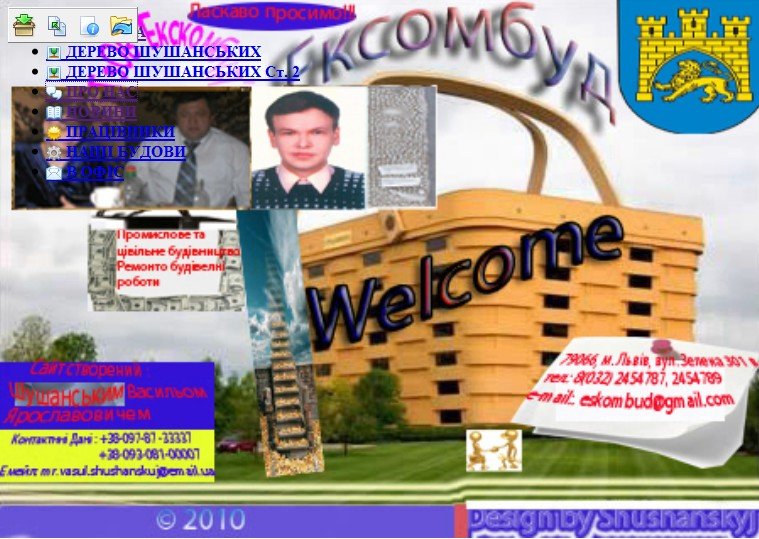 Какой дизайн выбрать для сайта?
3.2. Правильный дизайн сайта
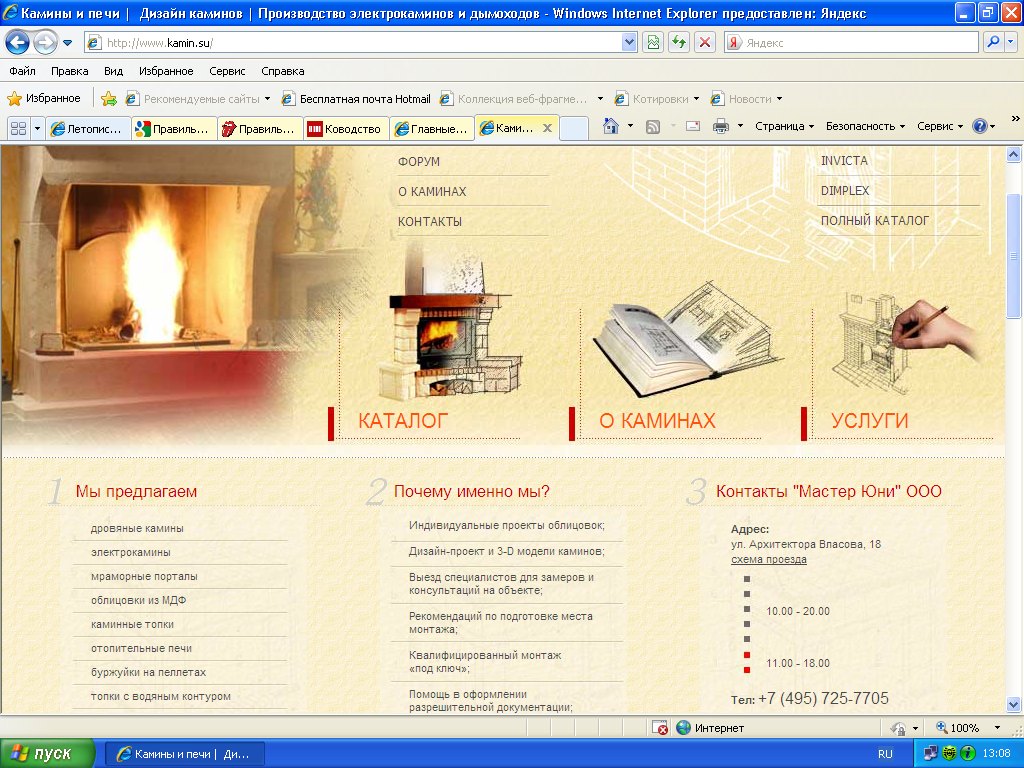